ХимБио                              выполнили ученики 9а класса
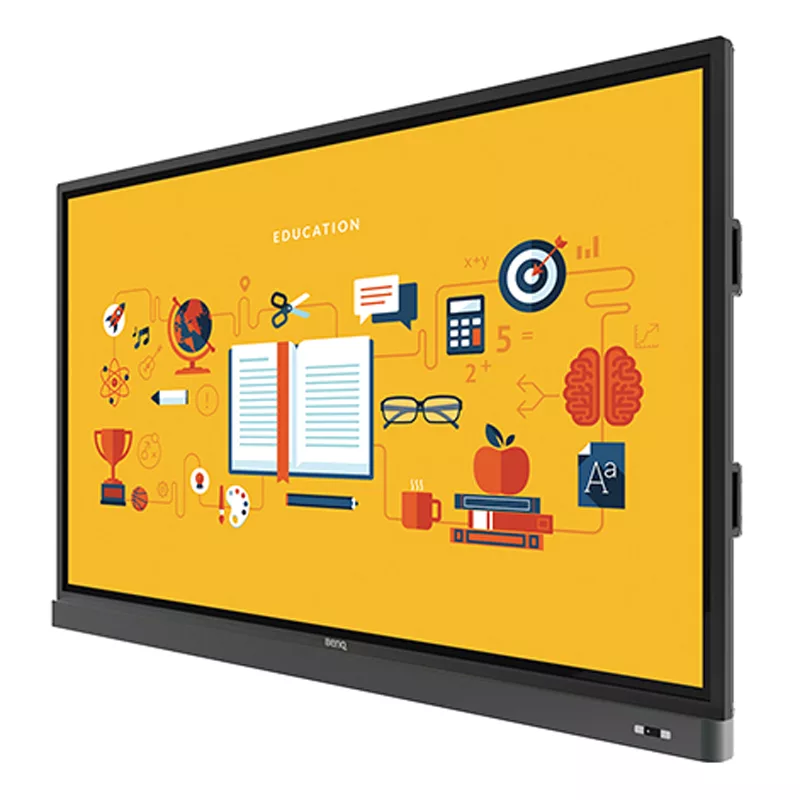 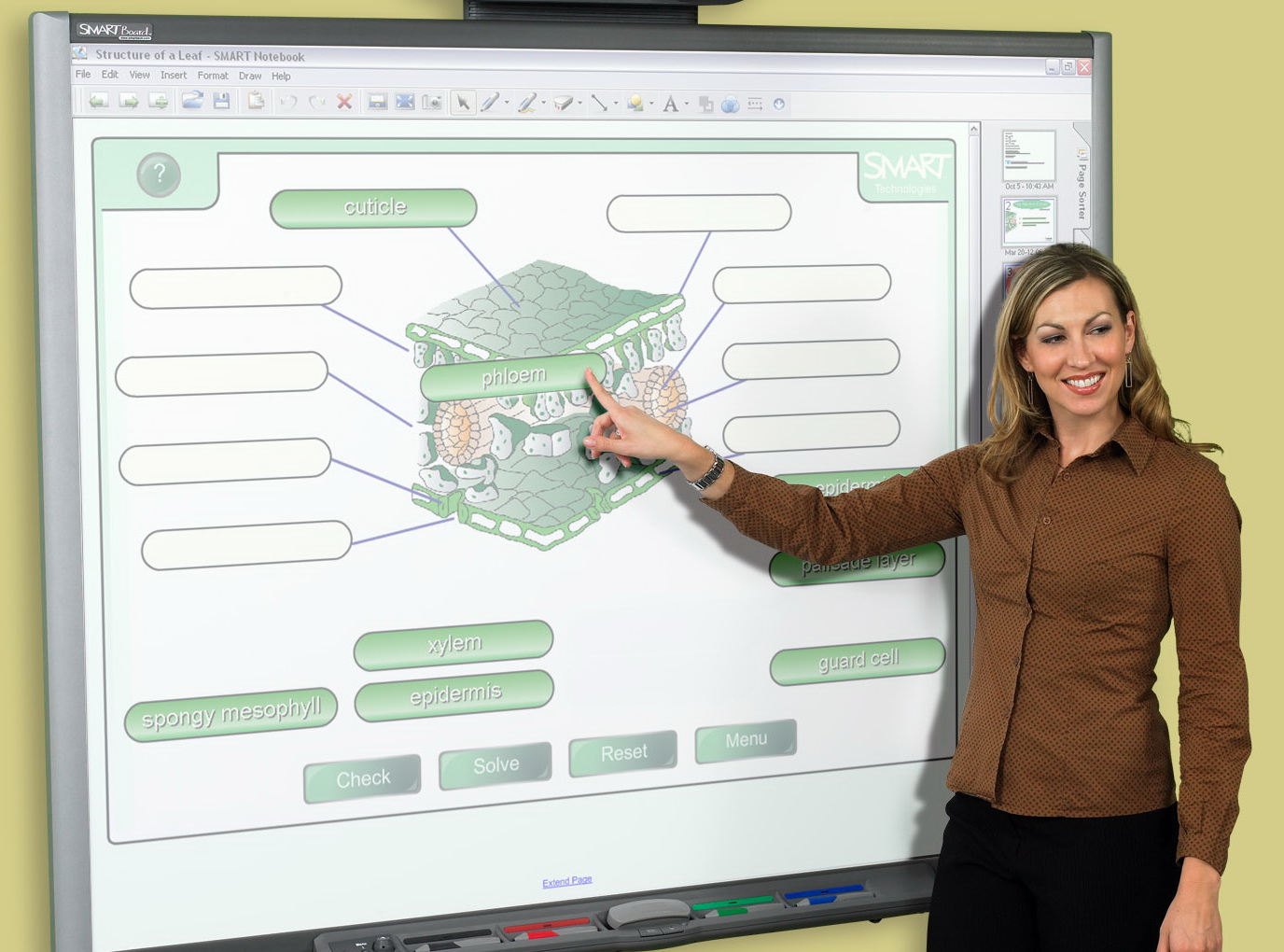 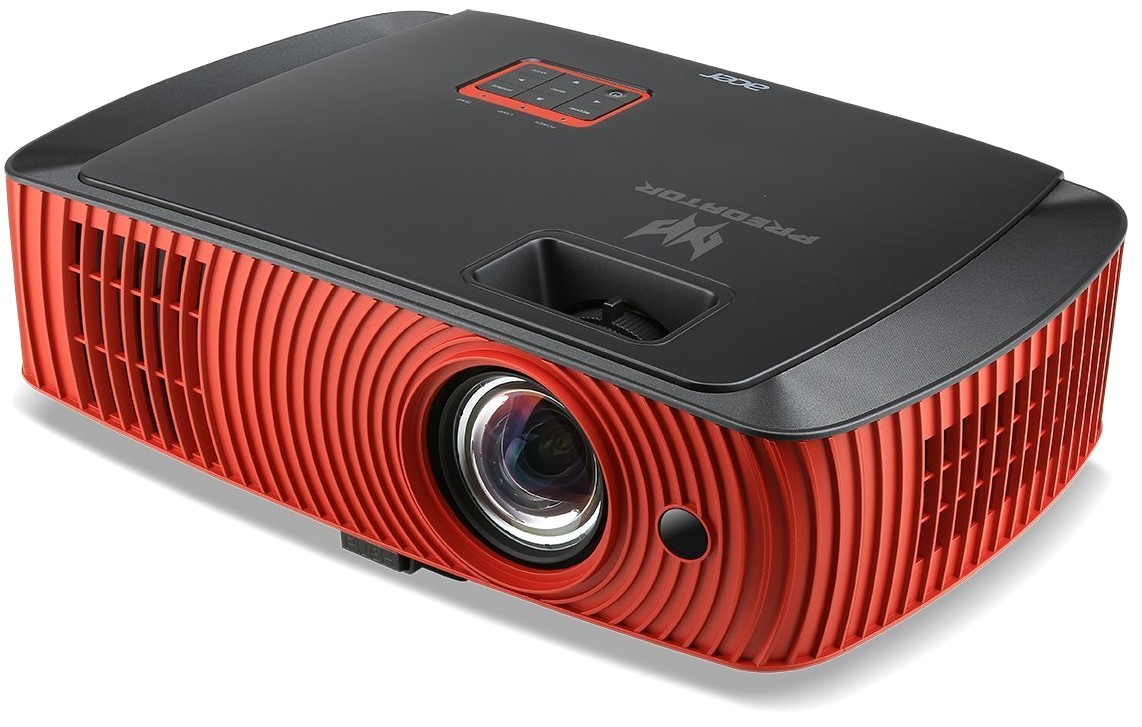 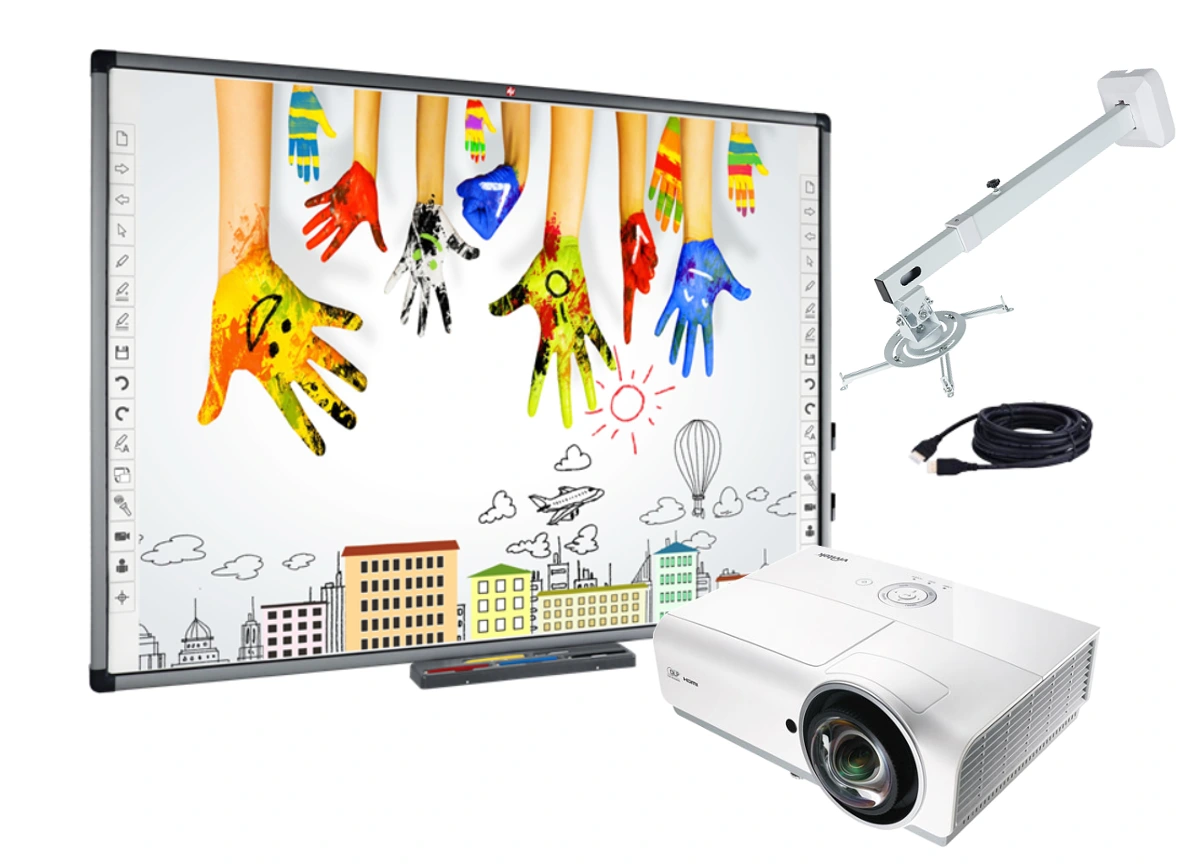 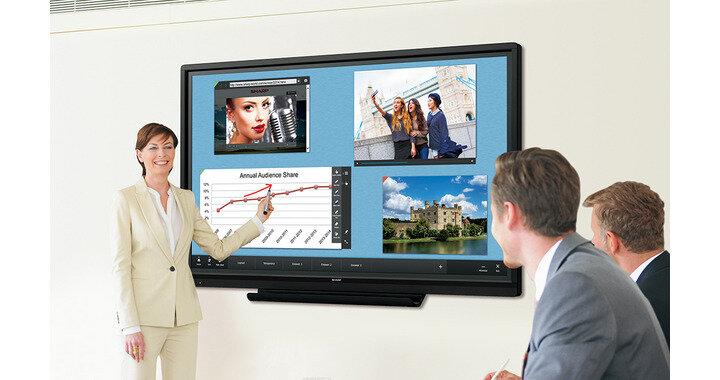 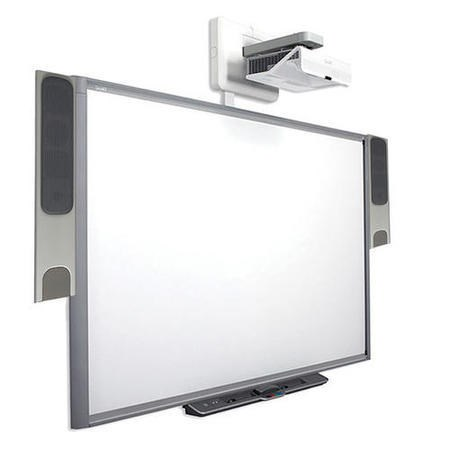 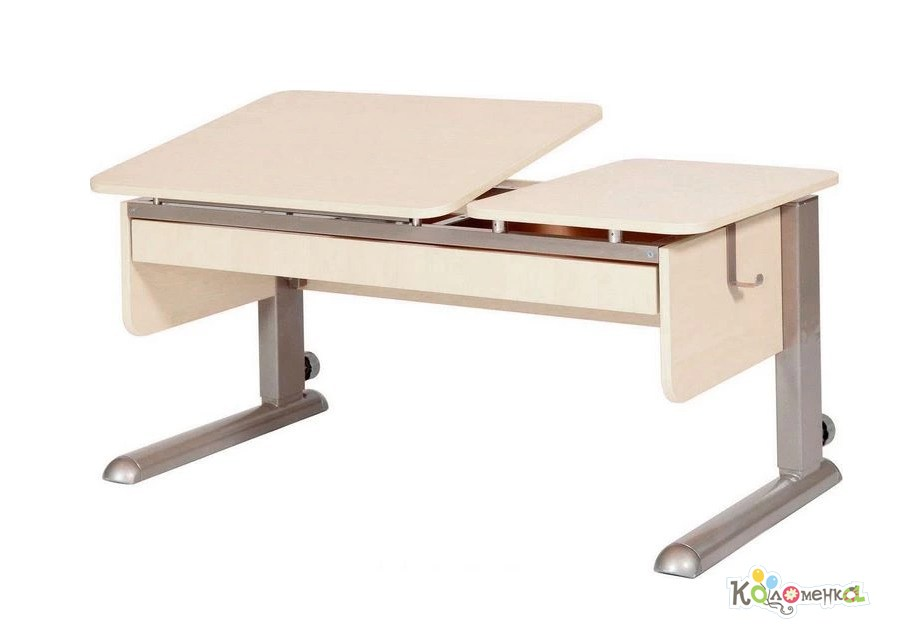 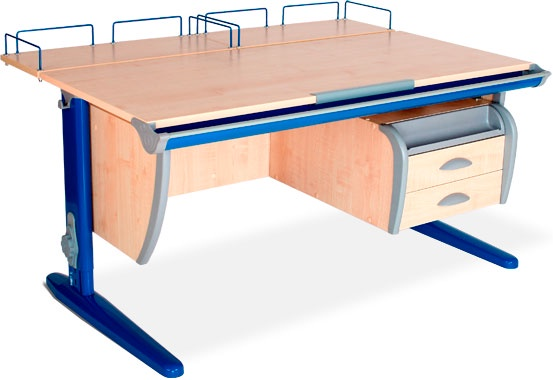 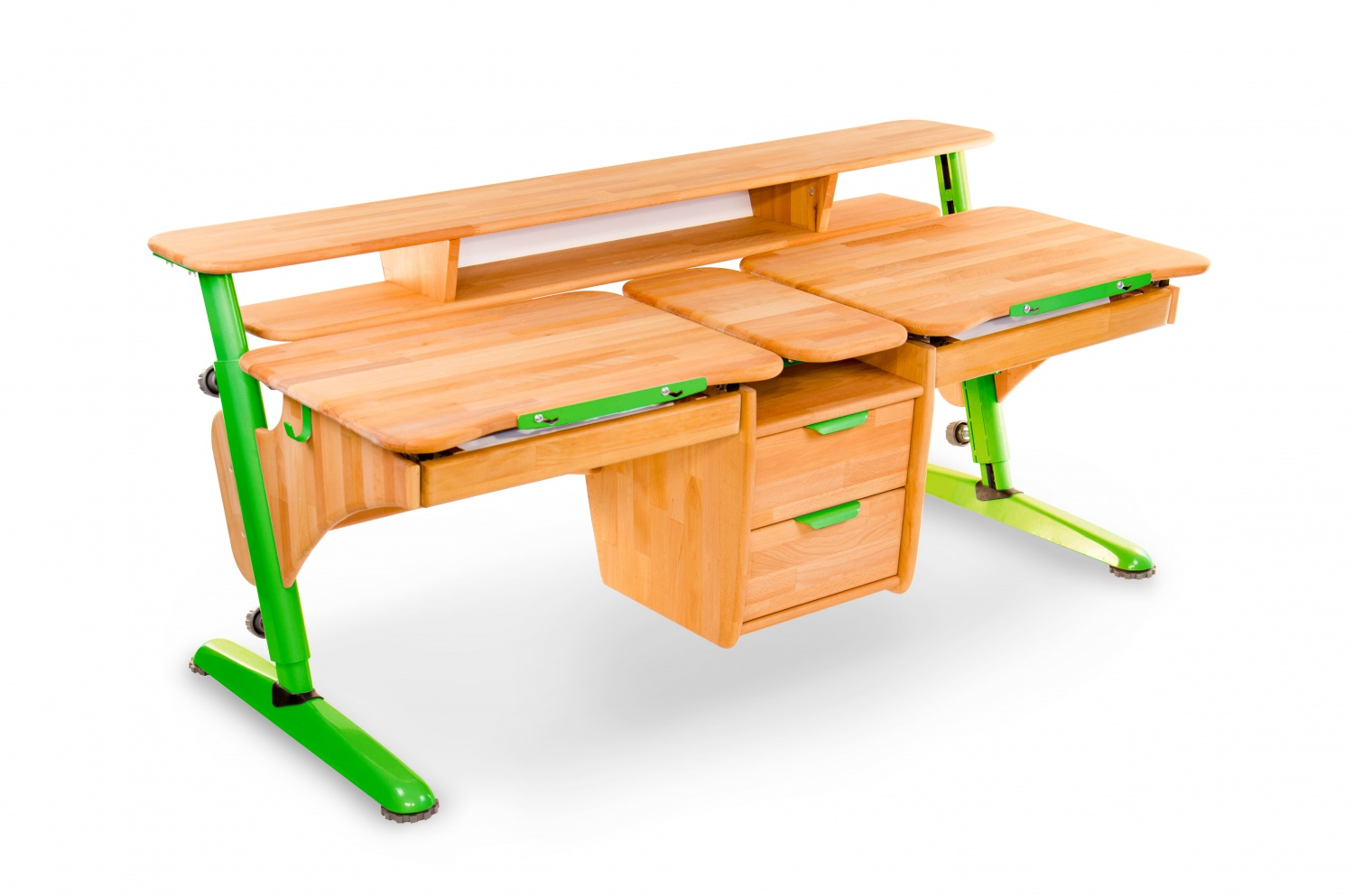 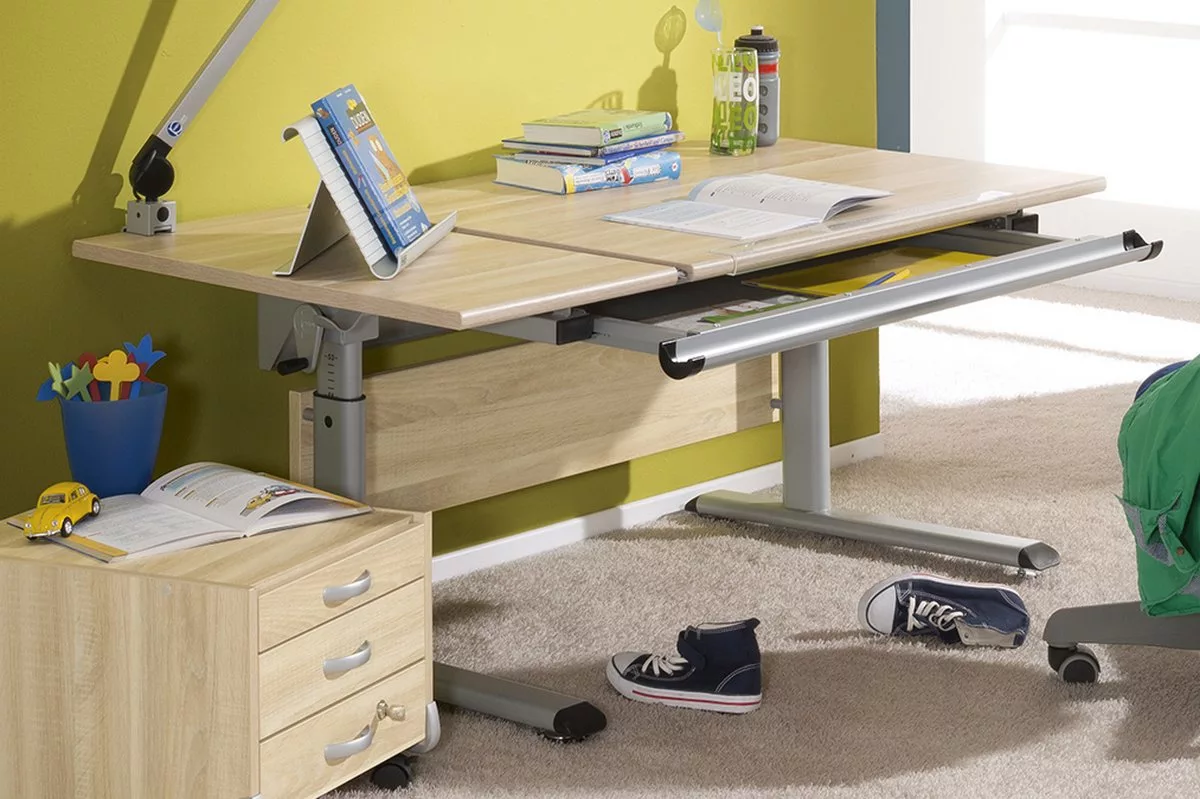 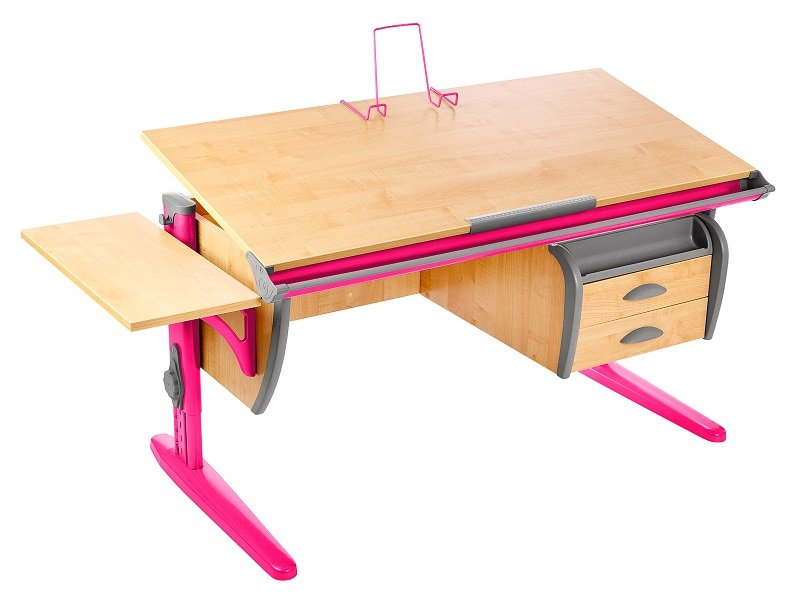 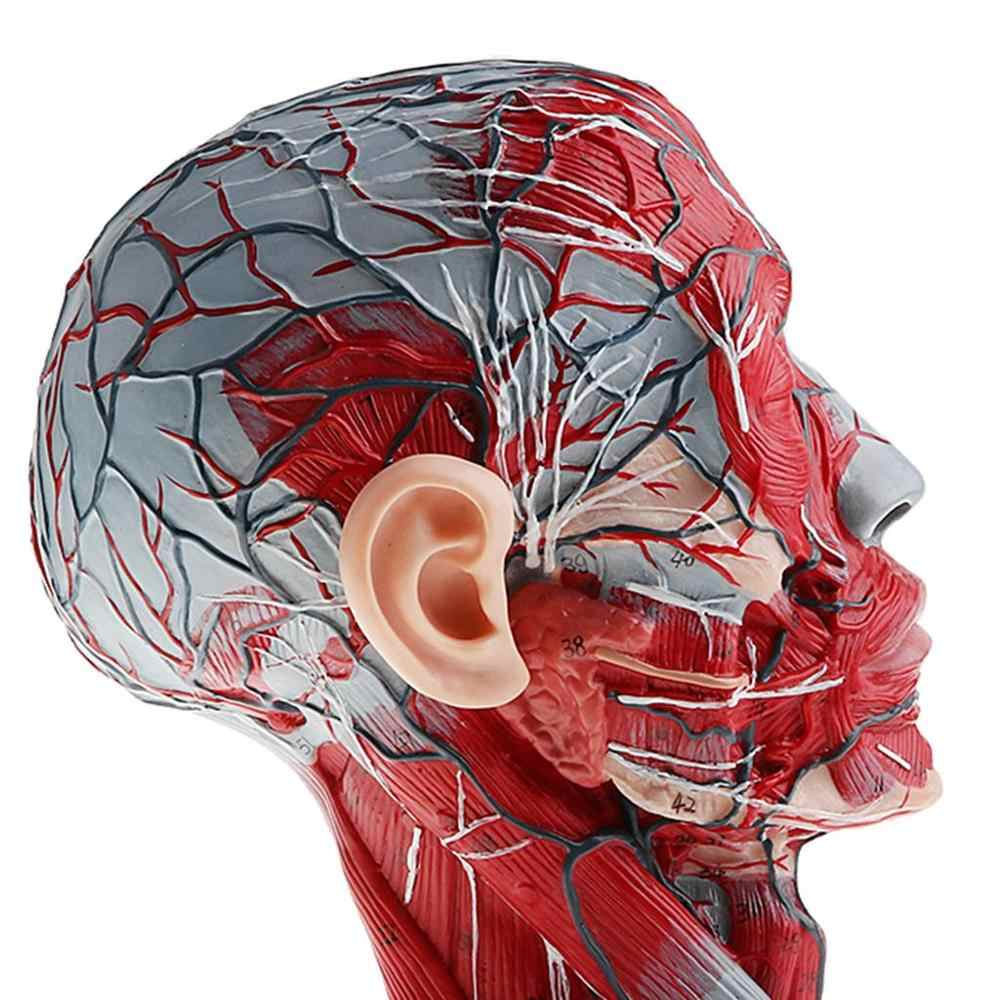 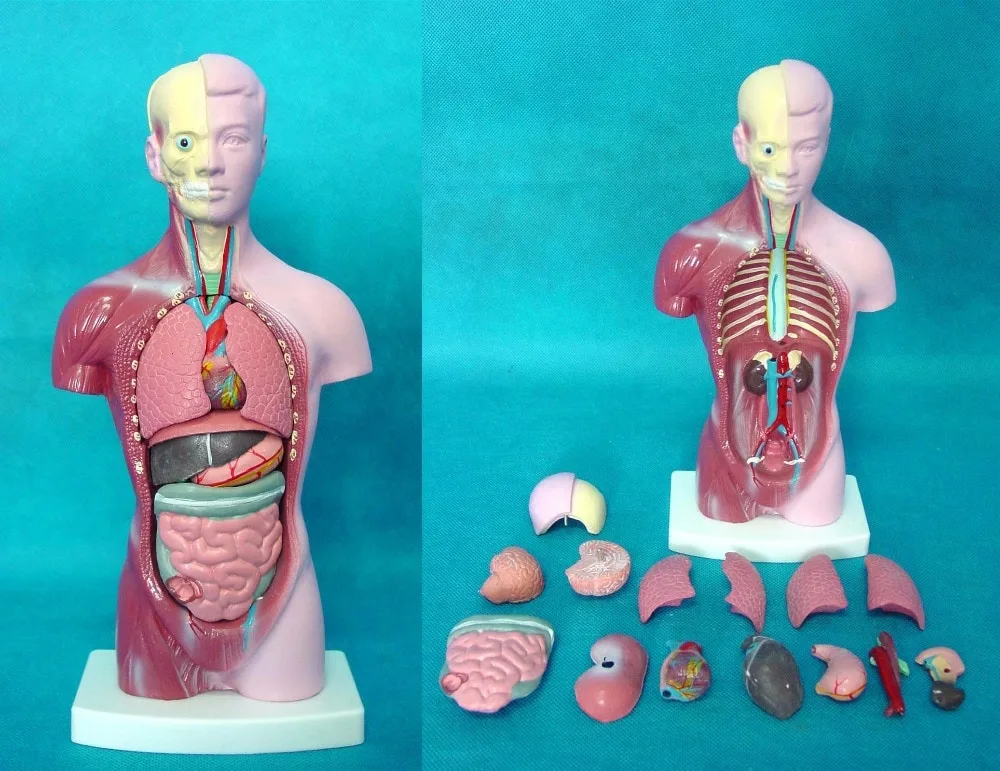 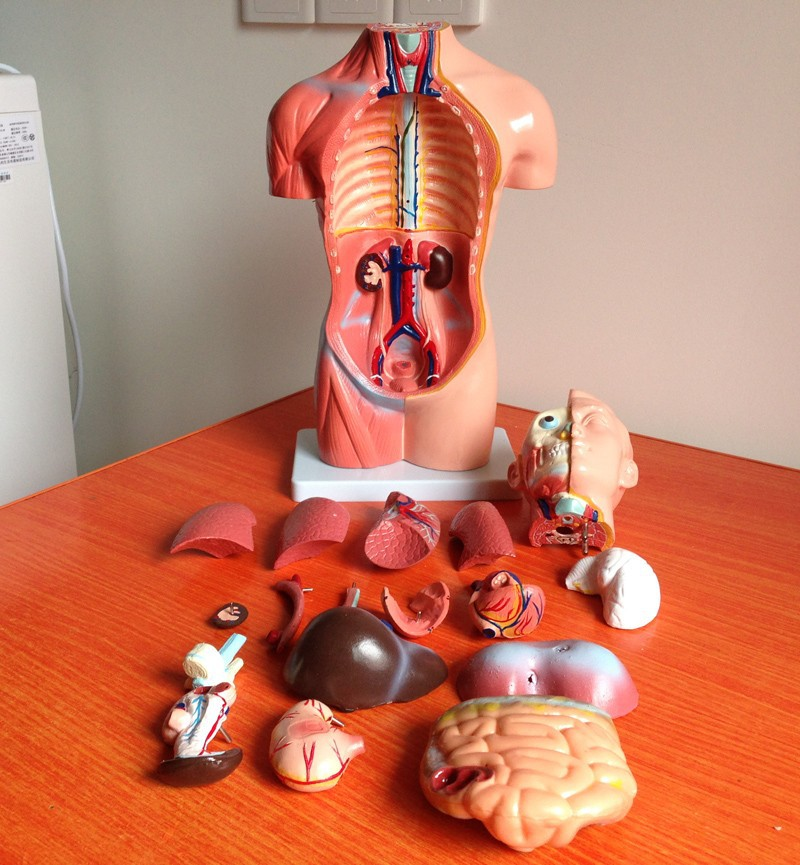 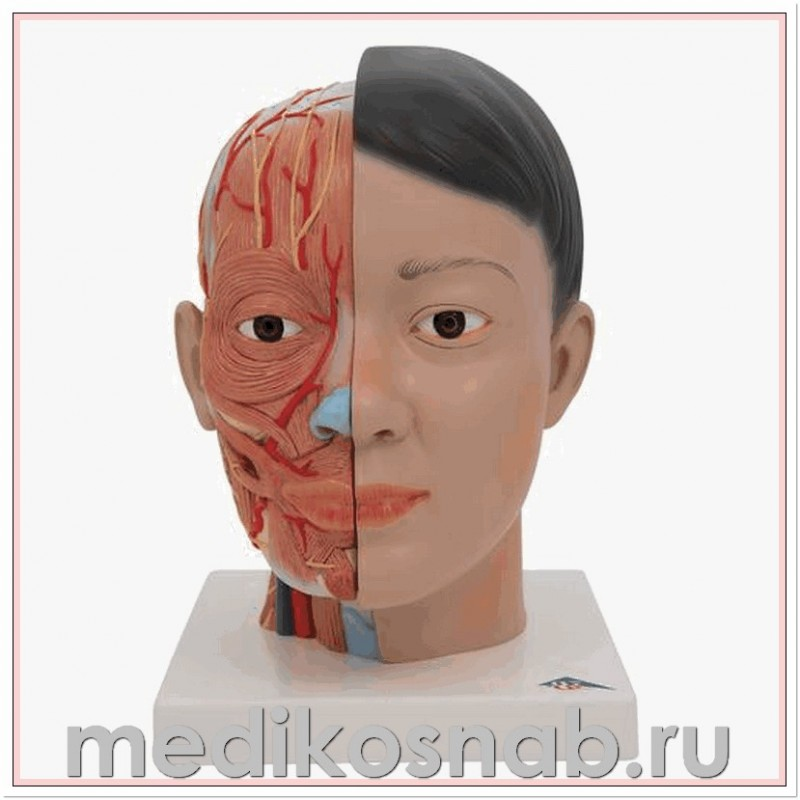 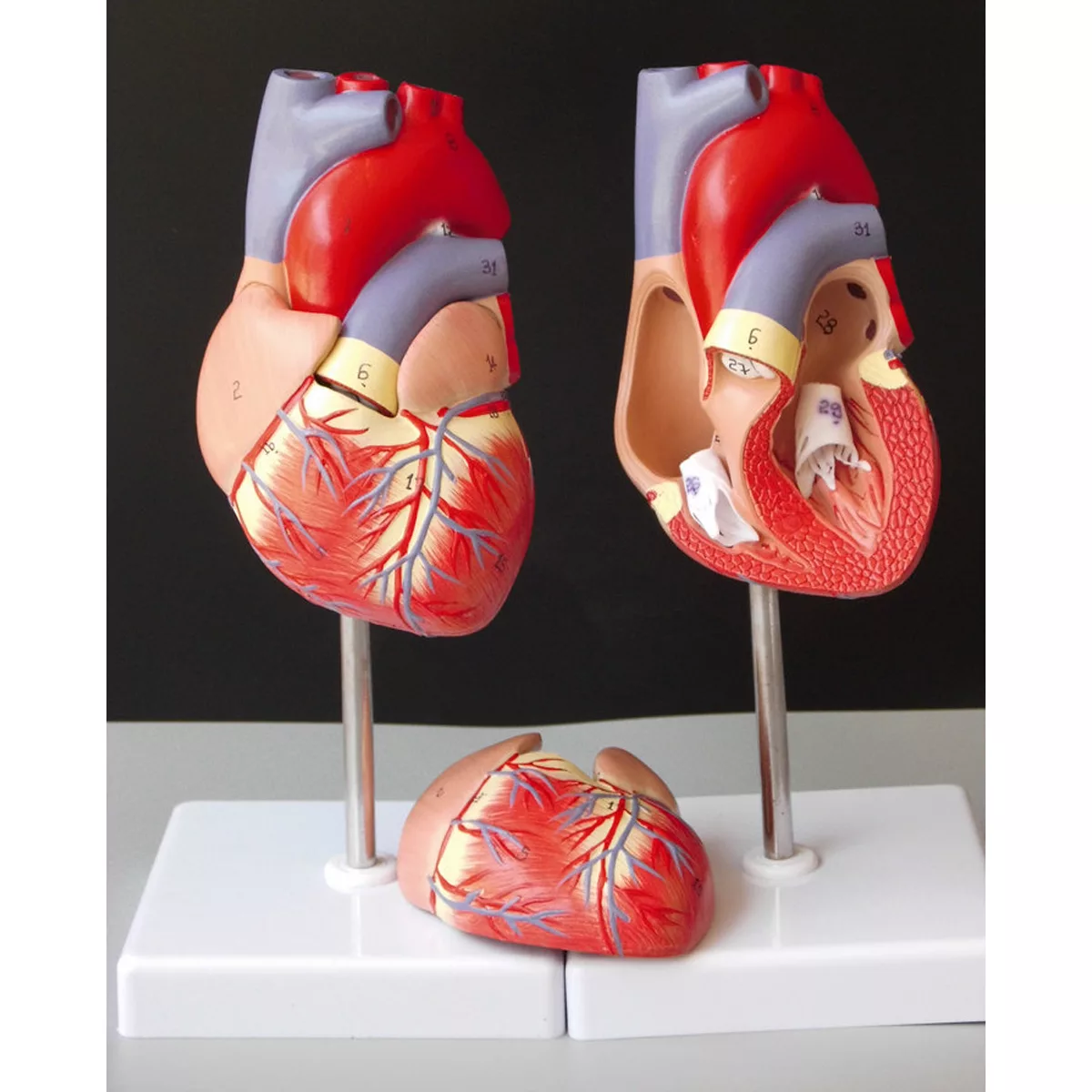 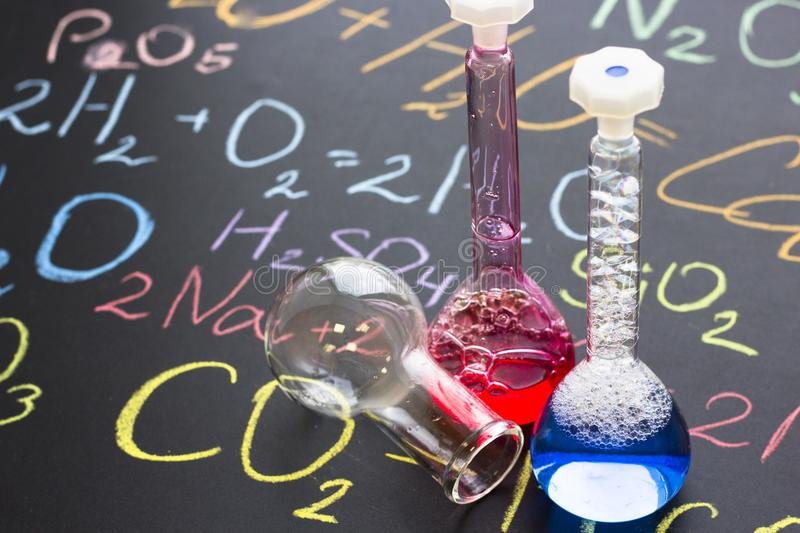 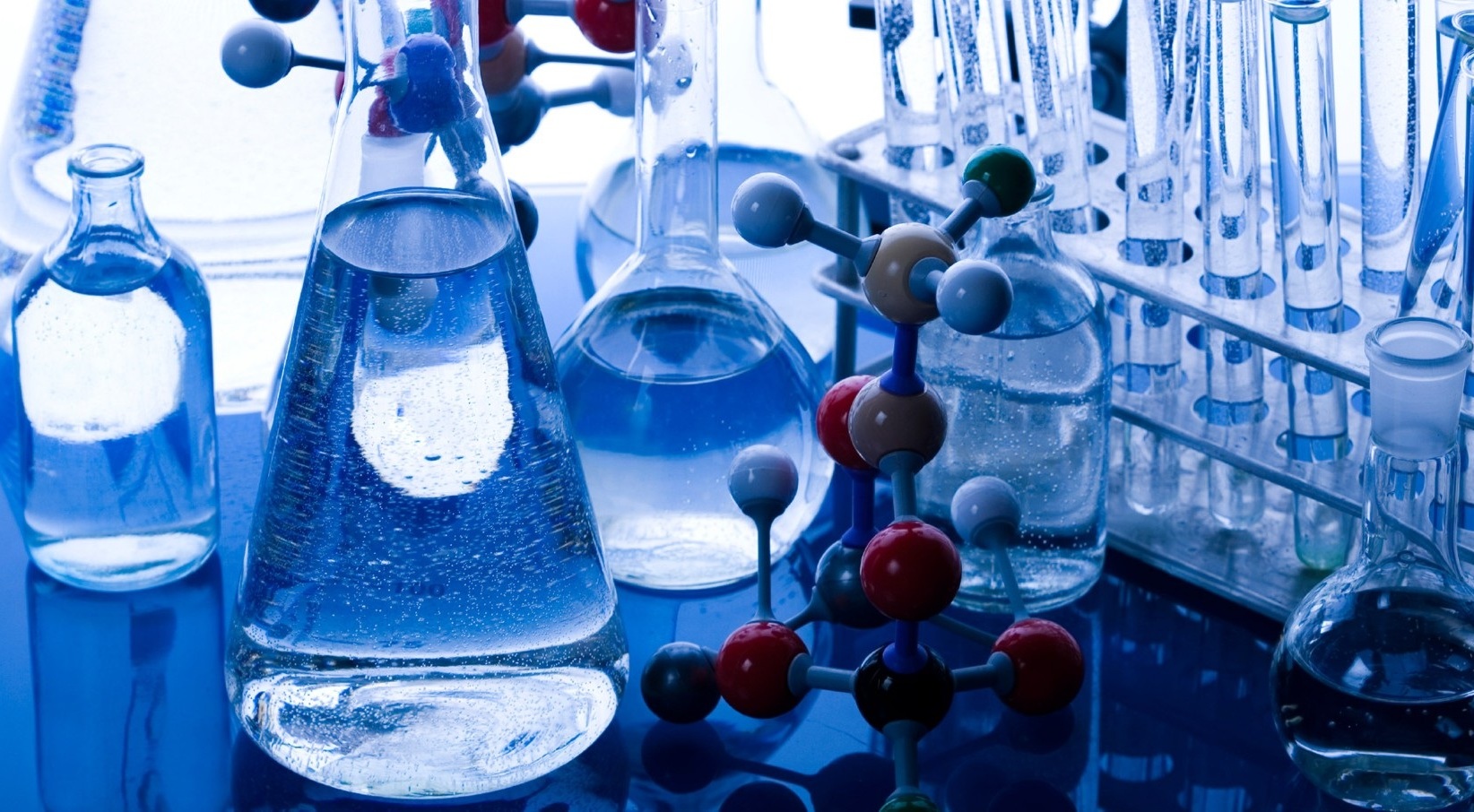 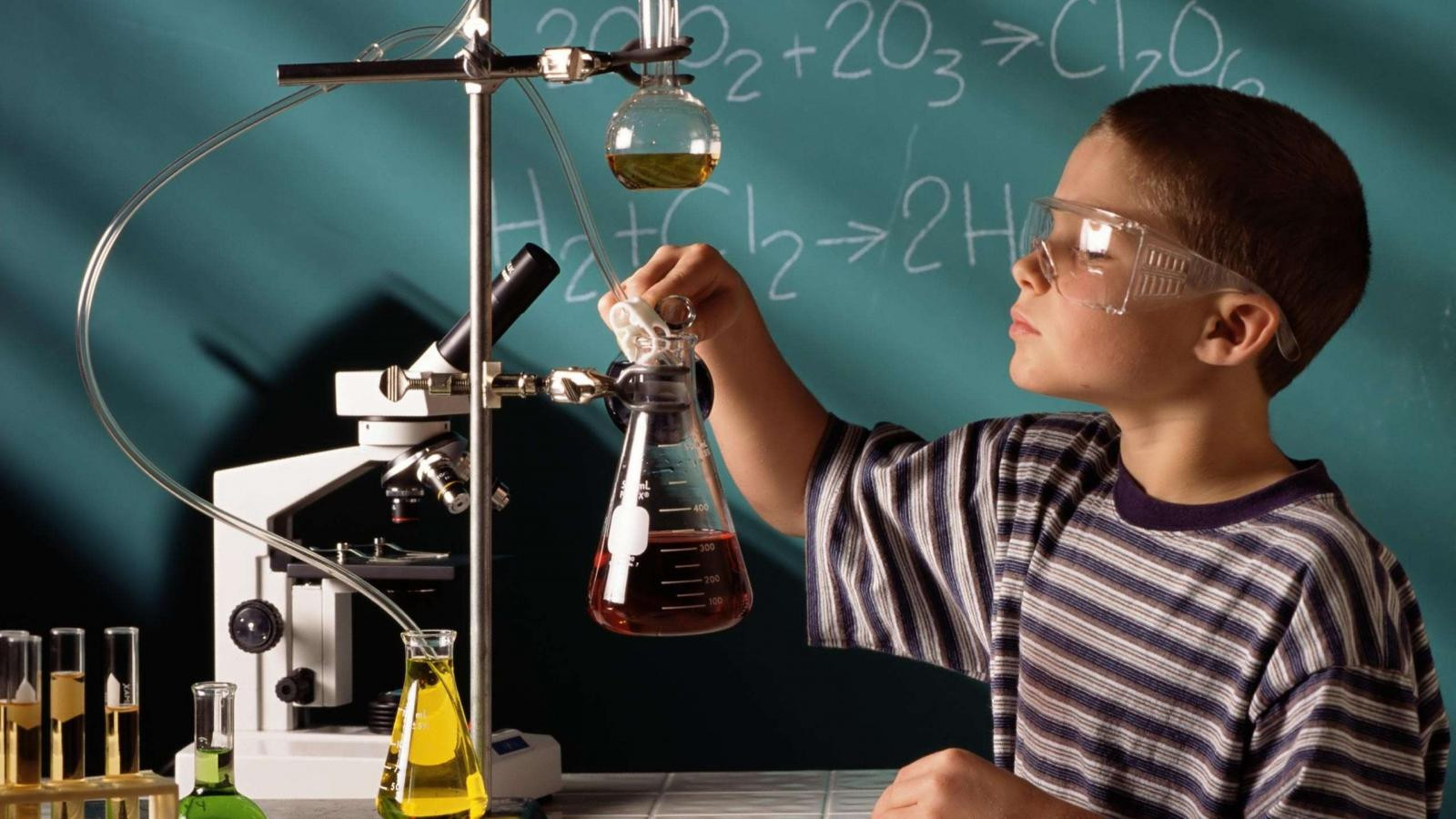 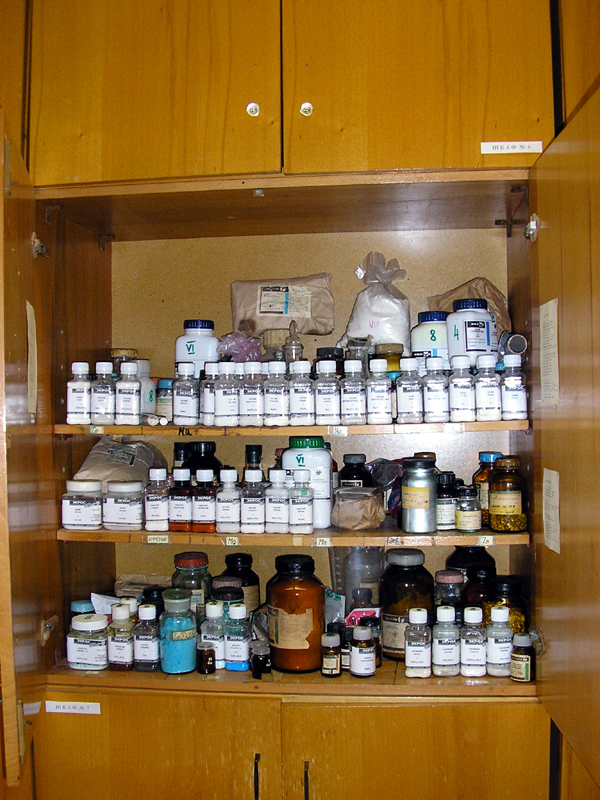 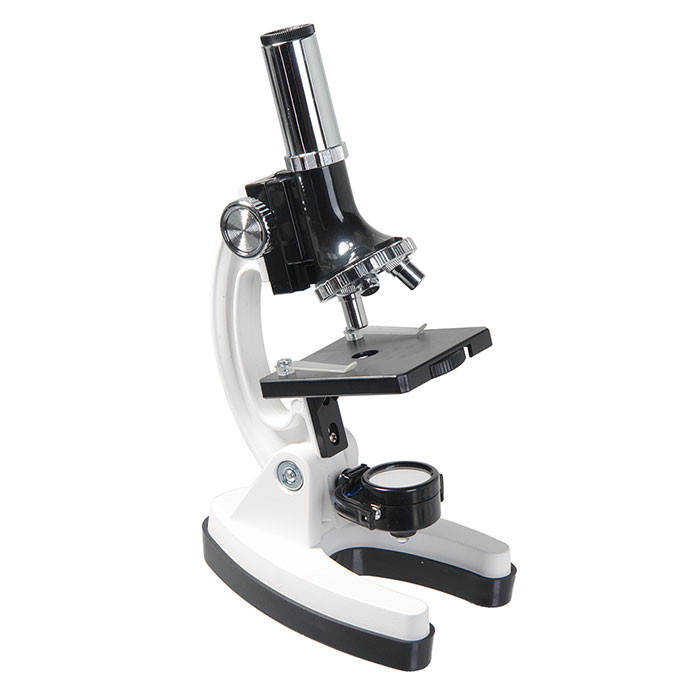 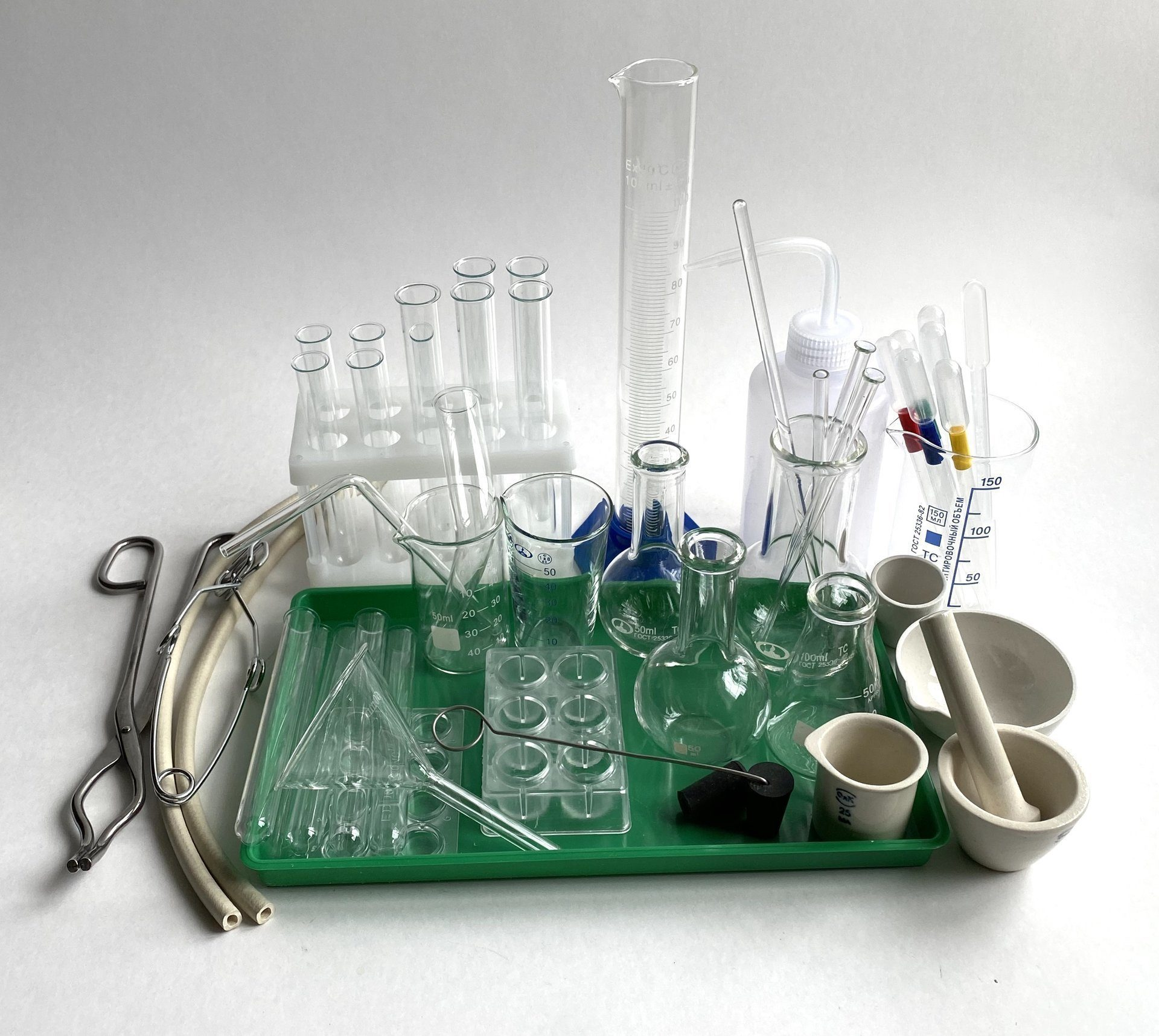 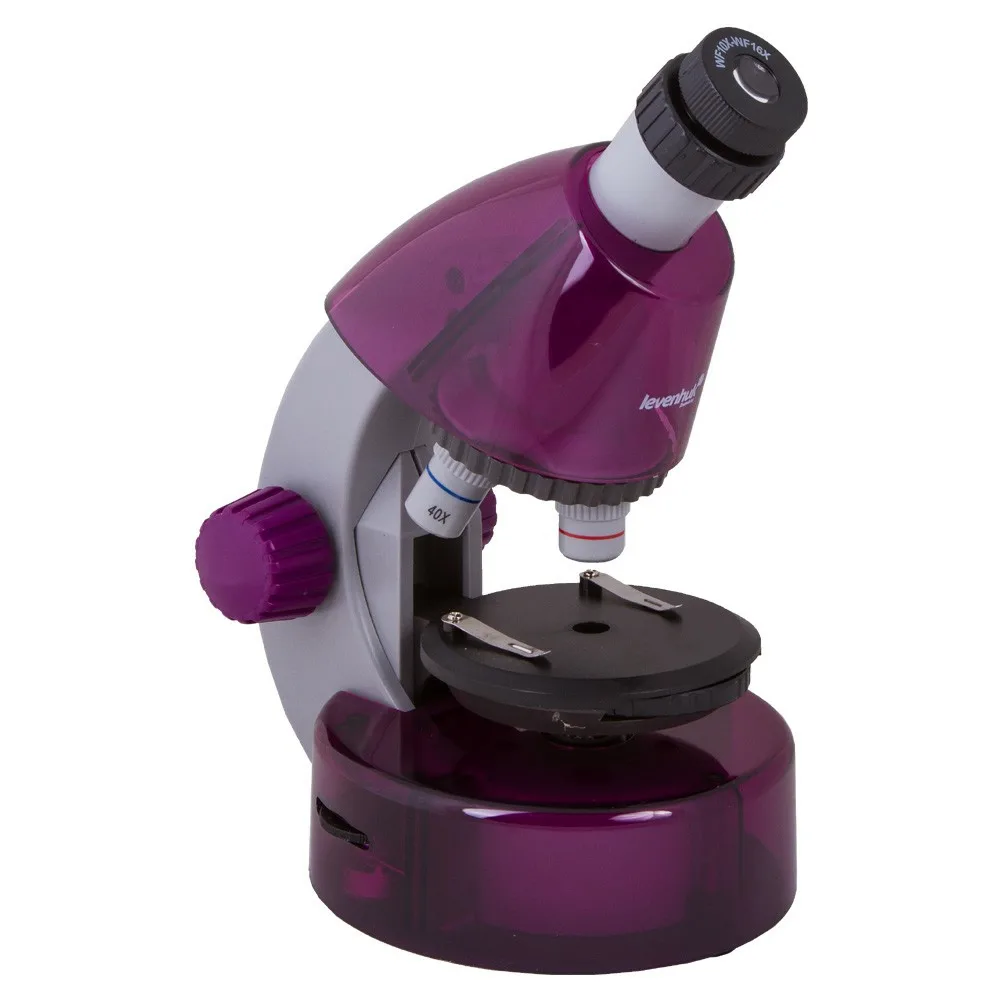 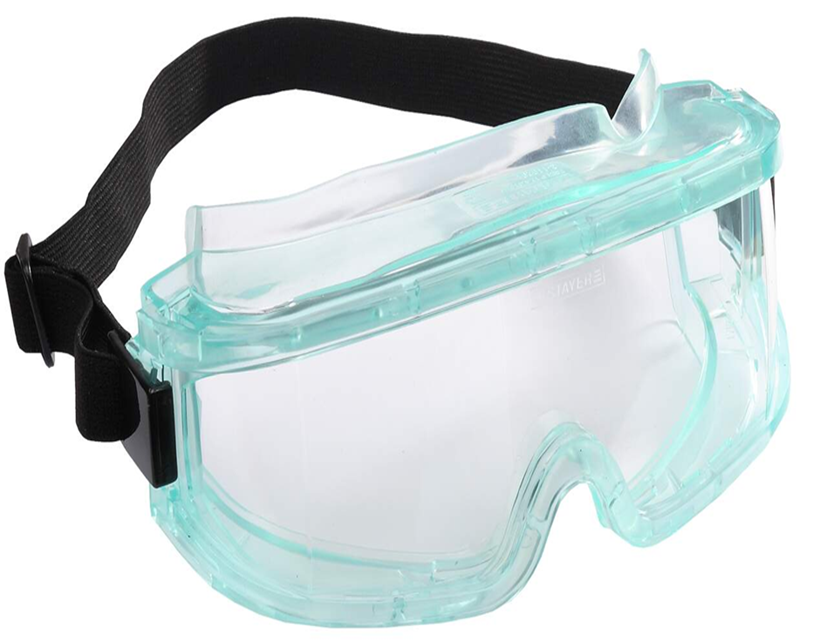 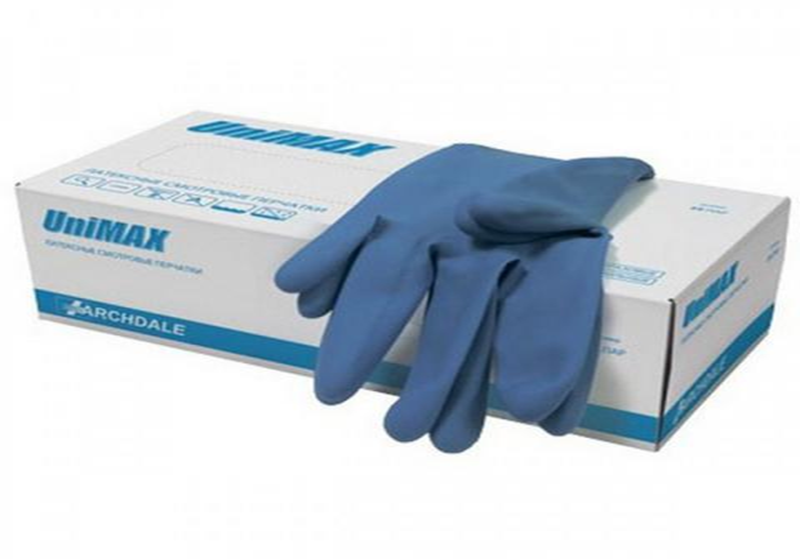 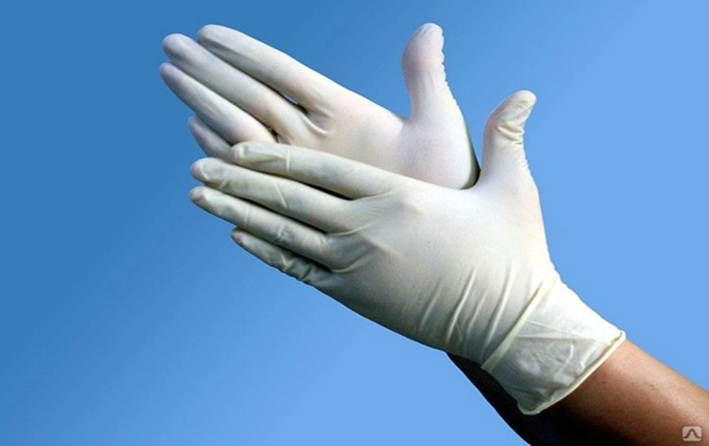 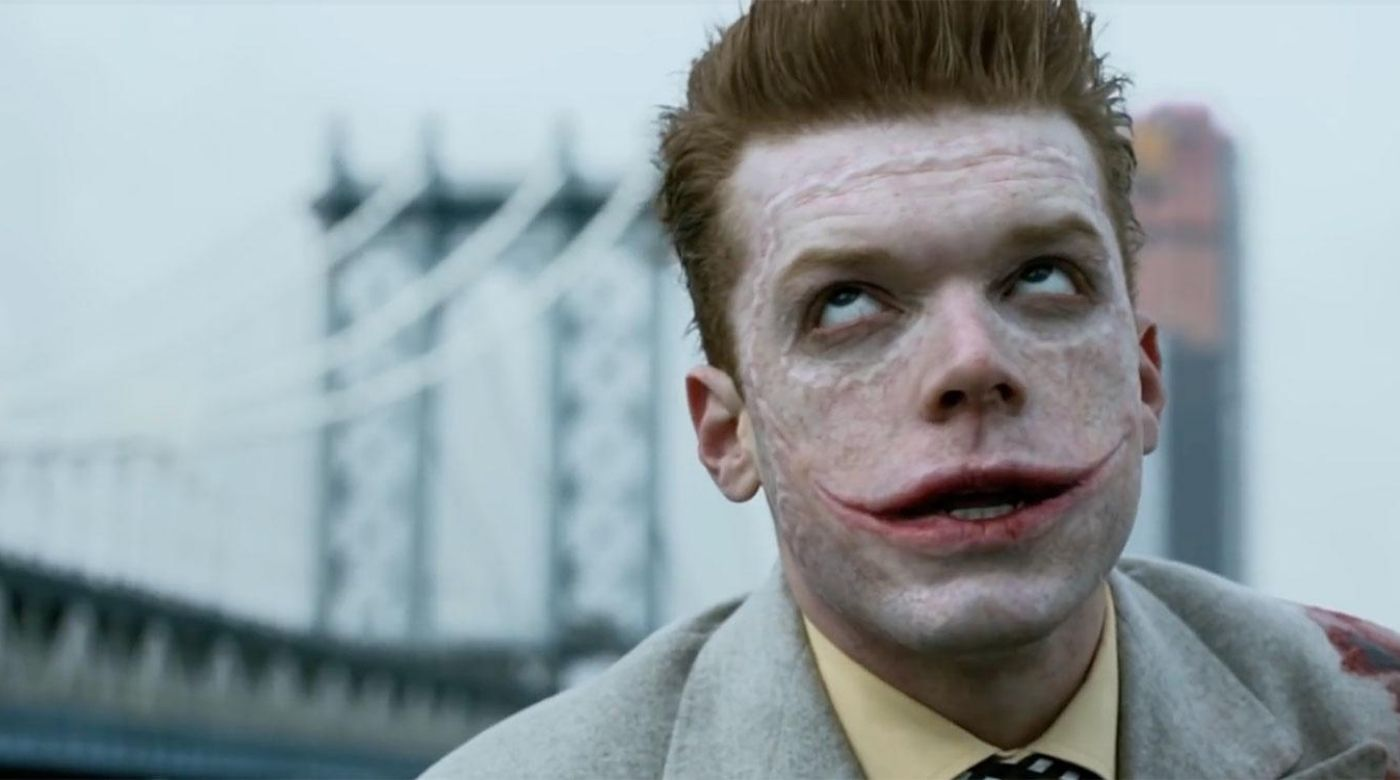 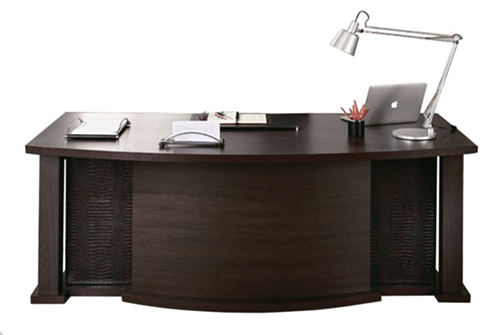 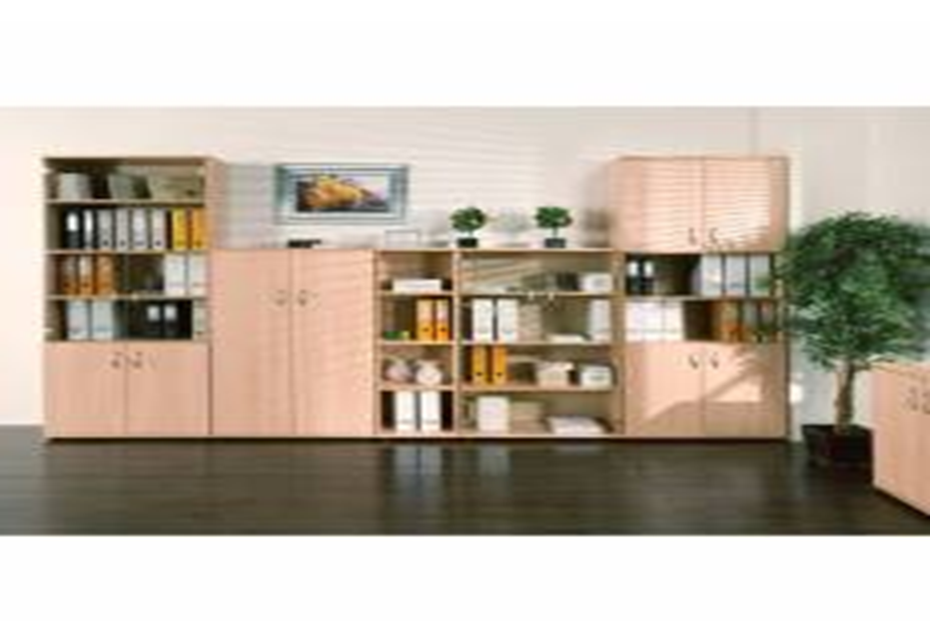 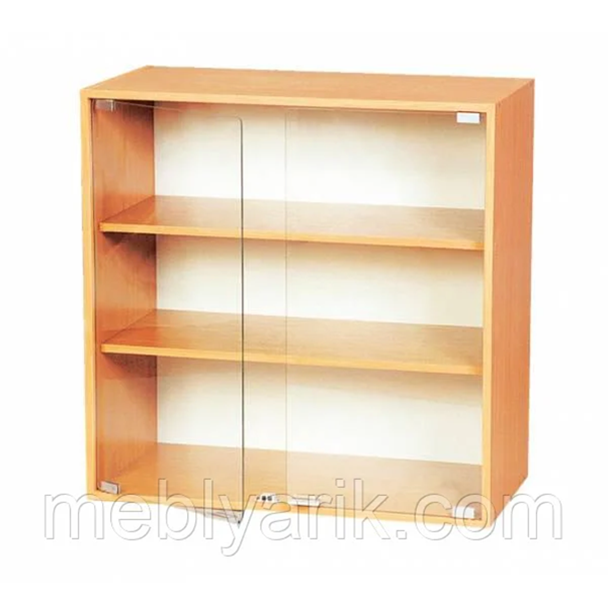 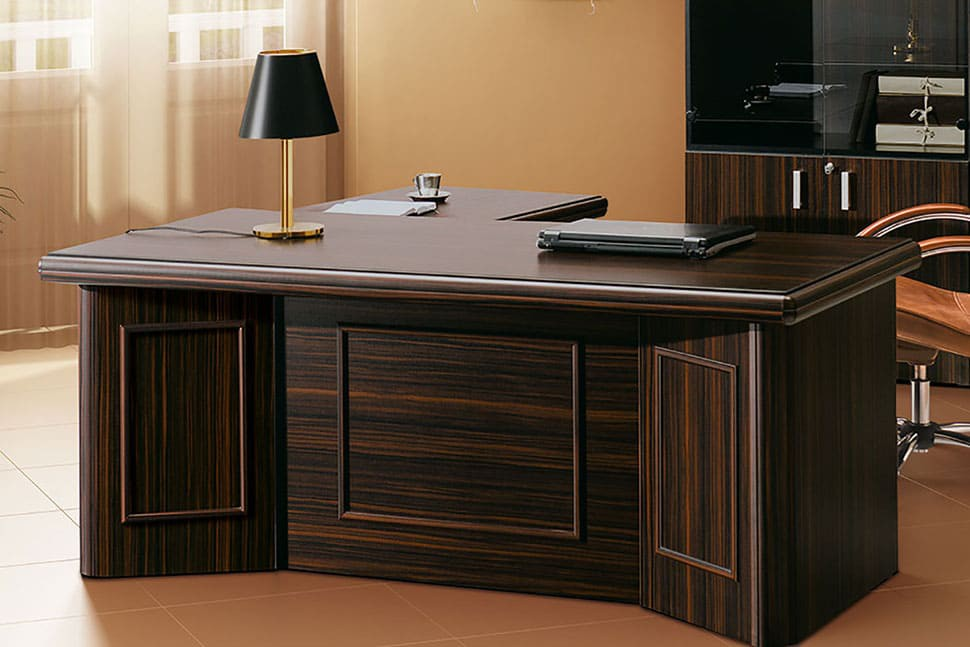